PERSONAL SOCIAL
Docente: Mg. Emilio Pasapera Calle.
PERSONAL SOCIAL
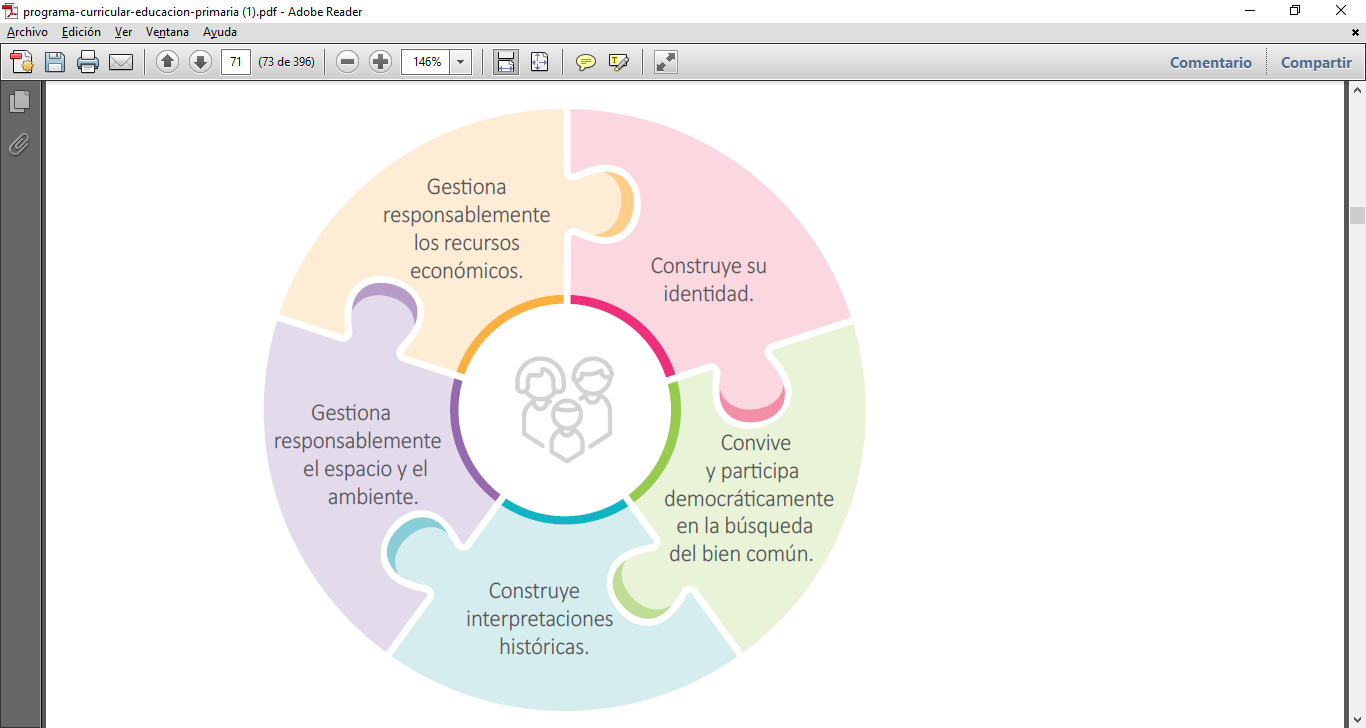 COCO CONSTRUYE Y GESTIONA RESPONSABLEMENTE
GESTIONA RESPONSABLEMENTE LOS RECURSOS ECONÓMICOS
GESTIONA RESPONSABLEMNETE EL ESPACIO  Y EL AMBIENTE
CONSTRUYE INTERPRETACIONES HISTÓRICAS
CONVIVE Y PARTICIPA DEMOCRATICAMENTE EN BÚSQUEDA DEL BIEN COMÚN
CONSTRUYE SU IDENTIDAD
ENFOQUE DEL ÁREA

DESARROLLO PERSONAL Y CIUDADANÍA ACTIVA
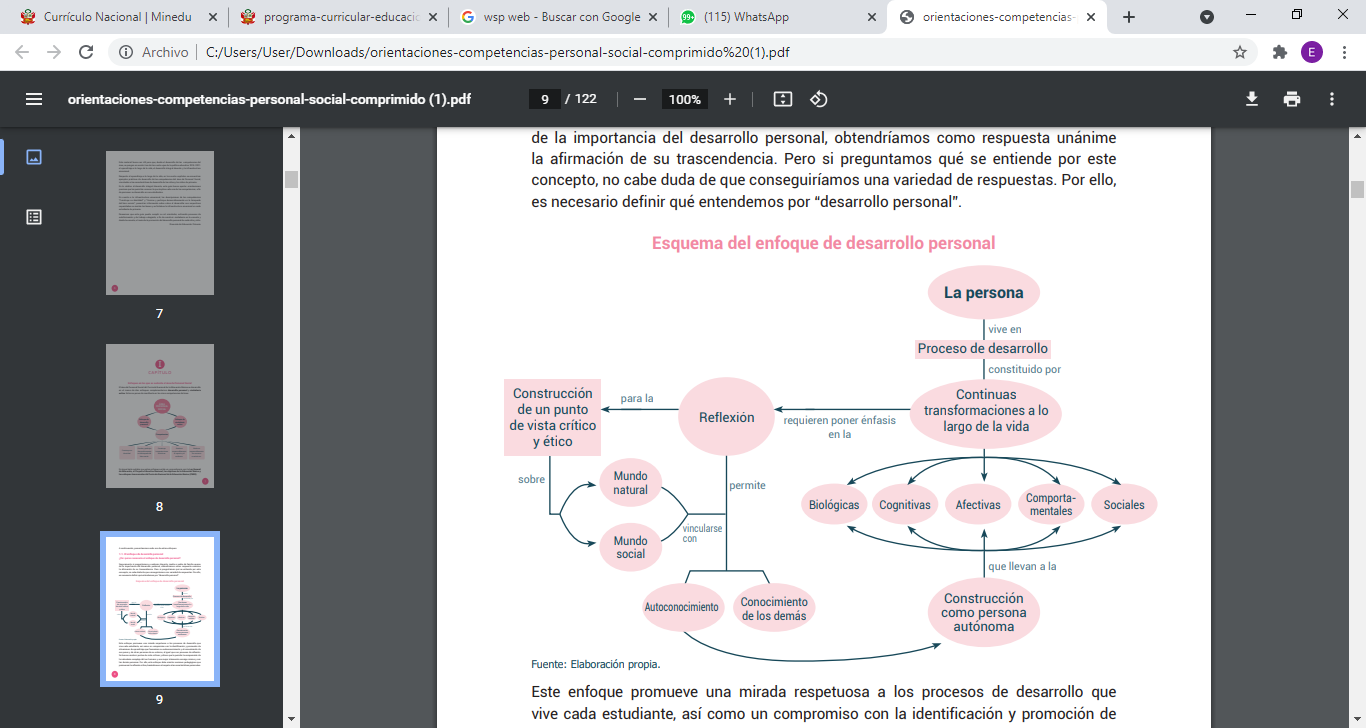 Este enfoque promueve una mirada respetuosa a los procesos de desarrollo que vive cada estudiante, así como un compromiso con la identificación y promoción de situaciones de aprendizaje que favorezcan su autoconocimiento y el conocimiento de sus pares y de otras personas de su entorno, al igual que sus procesos de reflexión
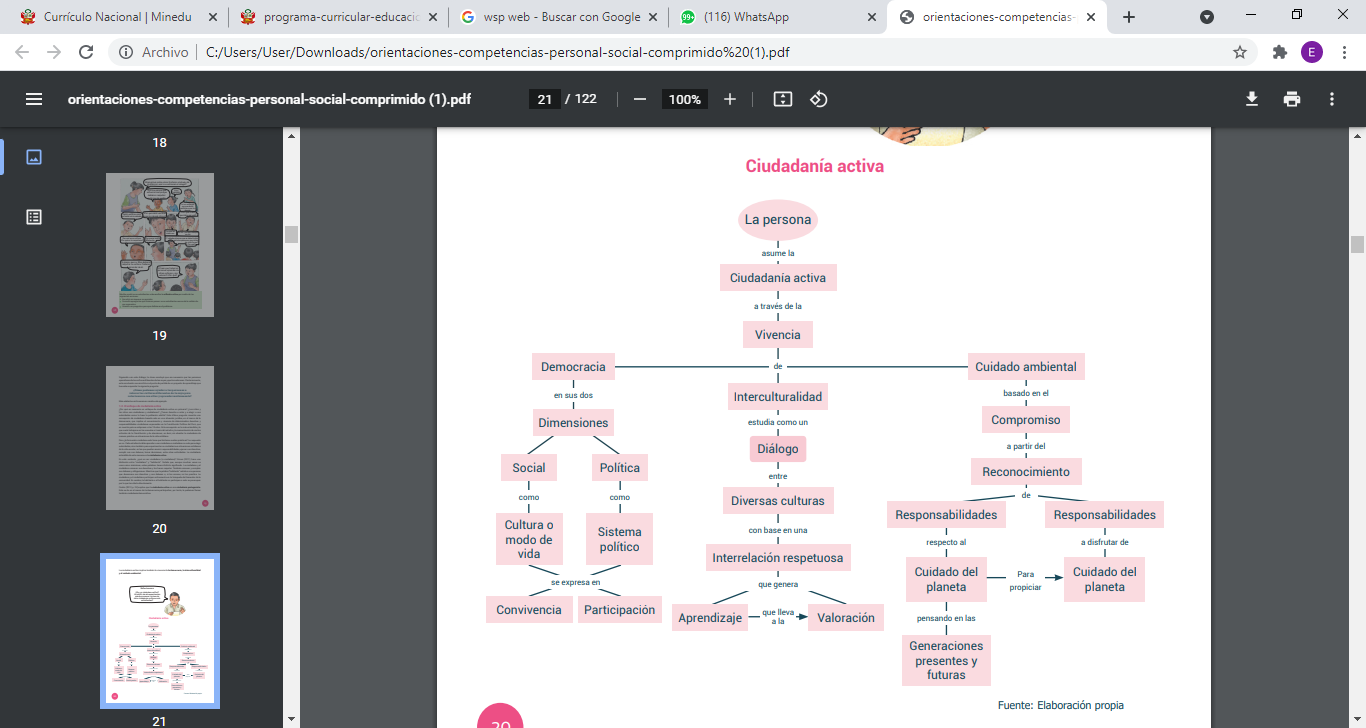 Cada estudiante debe aprender a ser ciudadana o ciudadano no solo para elegir autoridades, sino también para experimentar su ciudadanía en situaciones cotidianas de la vida escolar, en las que puedan asumir responsabilidades, ejercer sus derechos, cumplir con sus deberes, tomar decisiones, entre otras actividades. La ciudadanía entendida de esta manera es la ciudadanía activa.
ENFOQUE DE DESARROLLO PERSONAL
1.- Javier, Especialista de Primaria, se encuentra brindando una asesoría a un grupo de docentes y al abordar el tema de  los conceptos claves vinculados al enfoque de desarrollo personal  dice: Este aspecto es muy importante para el desarrollo de la persona porque es el conocimiento de las características, emociones, capacidades y limitaciones personales y cita como fuente Maslow (2012, p. 255) .

 ¿A qué concepto clave del enfoque de desarrollo personal  está haciendo referencia Javier?

Autonomía
Autoconocimiento
Conocimiento de los demás
2.- Al iniciar otra de las actividades, la docente pide a los estudiantes que imaginen que irán a vivir a un país lejano y desconocido para ellos. Si el propósito de la docente es que los estudiantes desarrollen su autoconocimiento, ¿cuál de las siguientes indicaciones es pertinente para continuar la actividad?
“Imaginen que cuando llegan a ese país descubren que las costumbres son muy diferentes a las suyas. Al notar estas diferencias, se ven en la necesidad de reflexionar sobre cómo deben actuar. Ahora, escriban una lista de acciones que deberían realizar para adaptarse al nuevo entorno” 
“Imaginen que cuando llegan a ese país notan que algunas personas tienen prejuicios con respecto a ustedes. Esta situación los hace sentir inseguros y desean buscar alternativas que los ayuden a afirmarse. Ahora, escriban una lista de conductas que los pueden ayudar a mejorar sus relaciones con las personas de su entorno”
“Imaginen que cuando llegan a ese país deben presentarse ante sus nuevos compañeros de clase. Esta presentación debe contener aquellas características con las que creen que ellos podrían conocerlos mejor. Ahora, escriban en una lista las características que incluirían en esta presentación y expliquen por qué las eligieron”.
3.- En el marco de las elecciones generales, la docente y los estudiantes de una IE planifican una actividad para brindar información a la comunidad sobre este proceso. Sin embargo, antes de iniciar con el diseño de esta actividad, un estudiante dice lo siguiente:
“No entiendo por qué tenemos que hacer esto si igual no vamos a poder producir ninguna mejora en la política del país. Ni siquiera votamos en las elecciones”. 
Si la docente tiene como propósito promover el sentido de autoeficacia del estudiante, ¿cuál de las siguientes retroalimentaciones es más pertinente para favorecer el logro de su propósito?

.“Es cierto que el escenario político no es el mejor, pero tiene que haber alguna manera de cambiarlo. Si nadie empieza, ¿cómo podría ser posible que mejoremos nuestro entorno, nuestra comunidad o país? Y, si trabajamos juntos, ¿no crees que todo es posible?, ¿no crees que si participamos todos podremos alcanzar los objetivos que nos tracemos?”. 
“Si bien es cierto que no votan, eso no significa que no pueden contribuir en la mejora del país desde el rol que cumplen en la sociedad. Para ello, hay que preguntarse cómo cada uno puede aportar considerando sus capacidades. Por otro lado, ¿no crees que brindar información puede ayudar a alguien a elegir?, ¿si la gente elige mejor no generaríamos un impacto?”. 
.“Es verdad que la mejora de nuestro país supone una tarea compleja. Por ello, es importante que desarrollen las habilidades necesarias para contribuir en el futuro. Por ejemplo, ¿en qué acciones les gustaría comprometerse?, ¿qué habilidades son necesarias para ello?, ¿cuáles de esas les gustaría desarrollar?, ¿cómo puede favorecer al desarrollo de dichas habilidades la actividad que vamos a realizar?”.
AUTOEFICACIA

Se denomina como autoeficacia el conocimiento que los individuos tienen acerca de sus capacidades y confianza para alcanzar una meta o enfrentar una situación.
4.- Un docente ha previsto recoger los saberes previos de los estudiantes acerca del concepto de identidad. ¿Cuál de las siguientes acciones pedagógicas es más pertinente para favorecer el logro de su propósito?
 
Pedir a los estudiantes que elaboren individualmente un collage en el que representen lo que para ellos es la identidad. Luego, solicitarles que peguen en las paredes del aula sus trabajos y que compartan en plenaria lo que quisieron simbolizar. 
Pedir a los estudiantes que reflexionen individualmente acerca de la identidad de los adolescentes en la actualidad. Luego, explicarles en qué consiste el proceso de construcción de la identidad y su importancia en el desarrollo integral. 
Pedir a los estudiantes que entrevisten a algún familiar y le pregunten qué les ha ayudado a construir su identidad a lo largo de su vida. Luego, solicitarles que, a partir de sus hallazgos, realicen una exposición acerca de la construcción de la identidad.
5.- En una reunión colegiada de la IE 15984 de Sáncor, tres docentes comentan sobre el enfoque del área de Persona Social y se escucha los siguientes comentarios:
Docente Roxana: El área de Personal Social se desarrolla en el marco del enfoque desarrollo Personal y convivencia democrática.
Docente Adalberto:El área de Personal Social del Currículo Nacional de la Educación Básica se desarrolla en el marco de dos enfoques complementarios: desarrollo personal y ciudadanía activa.
Docente José: Es importante señalar que los  enfoques de Personal Social están en concordancia con la Ley General de Educación, el Proyecto Educativo Nacional, los objetivos de la Educación Básica y los enfoques transversales del Currículo Nacional de la Educación Básica (CNEB). 

¿Con qué docente o docentes estás de acuerdo?

Docente Roxana.
Adalberto y José
Con los tres docentes.
6.- Tres docentes comentan sobre la inteligencia intrapersonal. Estas son sus apreciaciones sobre el tema:
Docente Hernán: la inteligencia intrapersonal es la capacidad de conocernos, autoanalizarnos y entender cómo somos, cómo son los procesos de nuestros pensamientos y nuestras emociones, cómo reaccionamos y cuáles son nuestros defectos y virtudes.
Docente Julia: La inteligencia intrapersonal debe desarrollarse a partir de la juventud porque si a los jóvenes les brindamos oportunidades  para que identifiquen sus características personales, sus habilidades y sus limitaciones, podrán avanzar paulatinamente hacia la identificación y gestión de sus emociones y potencialidades, algo que en los niños no se puede lograr
 Docente Camila: No estoy de acuerdo contigo Julia, porque esa imagen de nosotros mismos nos permite ser más eficaces en nuestra vida. Por ello, el desarrollo de la inteligencia intrapersonal se debe iniciar en la niñez.

¿Qué docente tiene una versión equivocada de lo que es la inteligencia intrapersonal?

Docente Hernán.
Docente Julia.
Docente Camila.
7.- En un GIA de Personal  Social, Aurora, docente fortaleza, está abordando los conceptos claves vinculados al enfoque de  Desarrollo personal y  muestra una diapositiva con estas expresiones:
“Capacidad de gobernarse a sí mismo”
“ Pensar por sí mismo con sentido crítico”. 
” Las niñas y los niños deben ejercitarse en el análisis de situaciones y en la toma de decisiones, para que —con esta base— puedan decidir sus acciones de acuerdo con su nivel de desarrollo y maduración”

¿A qué concepto clave vinculado con el enfoque de desarrollo personal hace referencia la literatura presentada por Aurora?

Asertividad.
Autonomía
Proactividad
8.- Carla, docente  de cuarto grado ha trabajado con sus estudiantes el proyecto titulado “Nuestra máquina del tiempo”, que tuvo entre sus productos el álbum personal de cada estudiante y ha recogido la siguiente evidencia de José, uno de sus estudiantes















¿Qué concepto clave vinculado con el enfoque de desarrollo personal evidencia José en el texto presentado ?
Autoestima.
Autoconocimiento
Asertividad
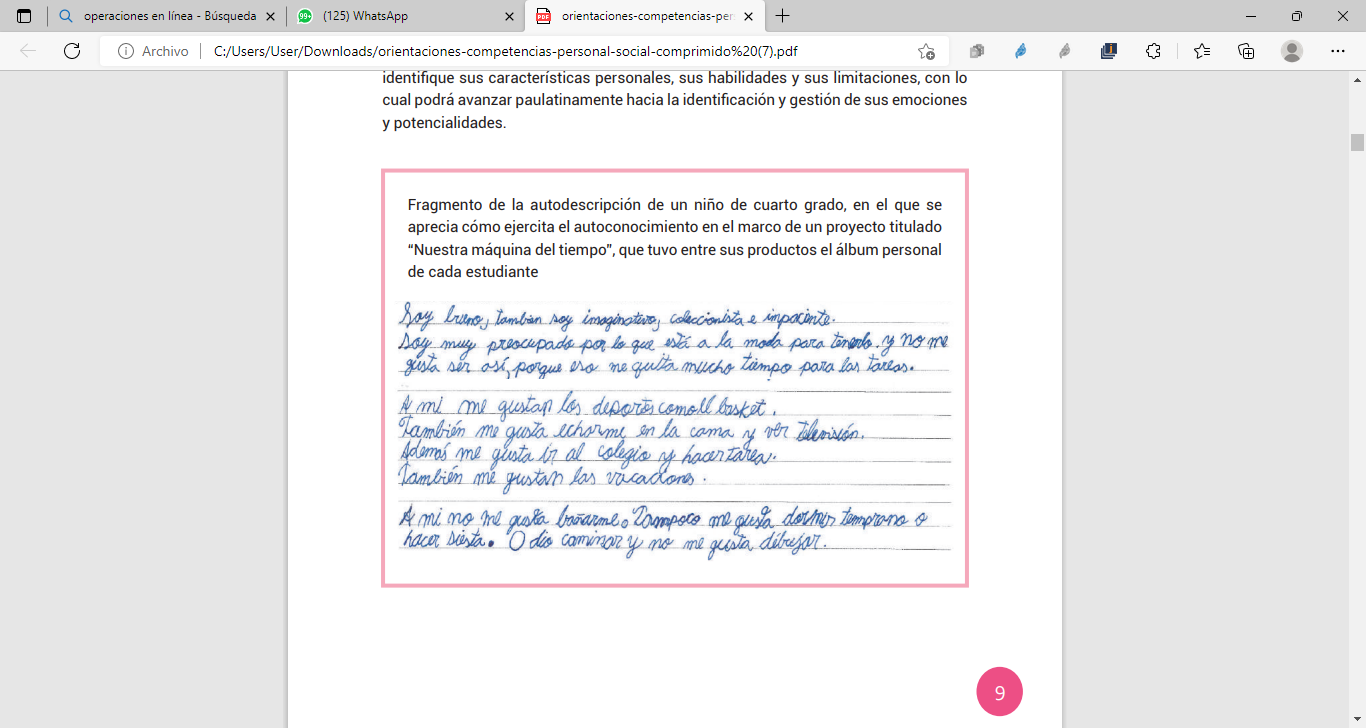 9.- Tres docentes se encuentran dialogando sobre los conceptos claves vinculados con el enfoque de desarrollo personal y comentan:
Docente Alberto: Nosotros los docentes, para abordar el área de Personal Social debemos tener muy claro   los conceptos claves vinculados con el enfoque de desarrollo personal, y estos son los siguientes: Autoconcepto, autonomía, conocimiento de los demás y la reflexión crítica.
Docente Miguel: Los conceptos claves de este importante enfoque son: Personalidad, autonomía, asertividad y democracia.
Docente Karina: El conocimiento de los demás, al  que hace referencia Alberto, demanda el desarrollo de habilidades sociales que favorezcan la construcción de relaciones positivas y empáticas; estas se relacionan con el aprendizaje de las habilidades de la inteligencia social.

¿Qué docente tiene una visión equivocada de los conceptos claves vinculados con el enfoque de desarrollo personal ?

Docente Alberto
Docente Miguel.
Docente Karina.
10.- Martha aprovecha la entrevista de inicio de año para obtener información sobre sus estudiantes. Aquí la vemos conversando con la madre y el padre de Carlos Puri, un niño del distrito de Condoroma, provincia de Espinar (Cusco), que acaba de llegar a Arequipa.
Martha:¿Cuáles son las actividades que solía realizar Carlos en Condoroma?
Mamá de Carlos: Le gustaba jugar con la pelota y cantar canciones en 
quechua que le enseñó mi papá.
Martha: ¡Qué lindo! Y ¿Cómo le iba en la escuela?
Mamá de Carlos: Le iba muy bien, le gustaba mucho leer.
Finalmente, después de un breve diálogo... 
Martha: ¿Hay algo que desearían contarme sobre Carlos? 
Mamá de Carlos: Estamos preocupados porque Carlos habla principalmente
 en quechua. Tememos que se burlen de él por su acento al hablar el castellano.
Martha:  ¿Por qué teme eso, señora?
Mamá de Carlos: Porque me pasó a mí cuando era niña
Martha: No se preocupe. Yo quiero que cada niño se sienta bienvenido y apreciado.
Mamá de Carlos: !Gracias, profesora!

Dada esta situación: Martha Planteó la estrategia del bingo tal como se muestra en la imagen. ¿Cuál era el propósito de Martha con este juego?

Explicar a los estudiantes que debemos construir relaciones positivas con todos los estudiantes y que es muy importante el conocimiento de los demás.
 Resaltar en cada estudiante sus habilidades con el propósito de que cada uno de ellos recibiera reconocimiento de sus compañeros.
Que los niños se diviertan un momento jugando al bingo para luego empezar la sesión con entusiasmo..
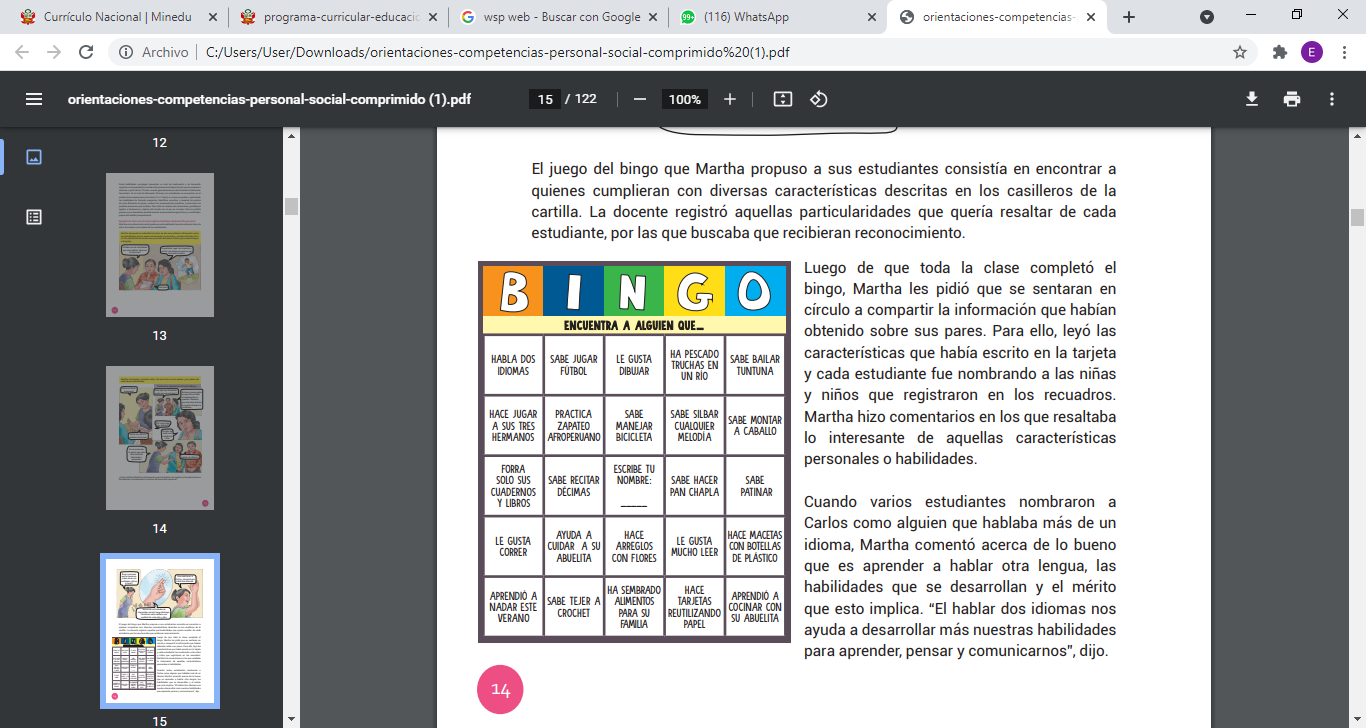 11.- Si el propósito de la docente es que sus estudiantes reciban el reconocimiento de sus compañeros. Cuál es la actividad más pertinente que debería realizar después del juego del bingo?

Felicitar a todos los estudiantes por haber participado en el juego y haber llenado los casilleros del bingo.
. Preguntar a los estudiantes a quiénes les gustaría aprender palabras en quechua y pedirle a Carlos Puri que les enseñe a saludar en quechua
Explicar a los estudiantes que todos tenemos habilidades y formas específicas de ser y que deben ser respetadas en todo momento para construir una buena convivencia.
12.- Siguiendo con el caso anterior, ¿Qué logró Martha con estas actividades? Indica la que no corresponde. 

Puso en su real dimensión la habilidad de Carlos y les dio a sus compañeras y compañeros la posibilidad de admirar y valorar su diferencia.
Hizo que cada estudiante de la clase  evidenciara alguna característica que formaba parte de su identidad. 
Martha les dio la oportunidad de identificar, compartir y valorar una característica personal. 
Que los estudiantes sepan que antes de comenzar la sesión, tienen que realizar una actividad lúdica.
13.- Siguiendo con el caso anterior, ¿Qué conceptos claves vinculados al enfoque de desarrollo personal promovió Martha?

Se promovió el autoconocimiento, la identificación y presentación de las habilidades, así como el conocimiento de sus pares.
 Se promovió el autoconocimiento, la identificación y presentación de las habilidades.
Se promovió el conocimiento de sus pares.
14.- Un docente de quinto grado ha diseñado una actividad para favorecer el desarrollo del autoconcepto en los estudiantes. Por ello, ha solicitado a cada uno que elabore su autobiografía. Para orientar su reflexión, les brinda las siguientes preguntas:
• ¿Qué me caracteriza? 
• ¿Qué me diferencia de otras personas de mi edad? 
• ¿Qué tengo en común con otras personas? 
• ¿Cómo me ven otras personas?

¿Por qué este conjunto de preguntas favorece el desarrollo del autoconcepto?

Porque facilita que los estudiantes reconozcan sus percepciones sobre sí mismos a partir de sus experiencias y valoraciones, y a partir de las percepciones que otros tienen sobre ellos. 
Porque promueve que los estudiantes desarrollen su sentido de pertenencia a través de la comparación con personas de su edad. 
Porque garantiza que los estudiantes tomen conocimiento acerca de cuál es la valoración que tienen acerca de sí mismos.
Conceptos claves vinculados al enfoque de desarrollo personal
El autoconocimiento :
Es el conocimiento de las características, emociones, capacidades y limitaciones personales. 
Maslow (2012, p. 255): lo considera el instrumento más importante para conseguir mejorar como persona.
Goleman (2008, p. 83): hace referencia a Gardner y define la inteligencia intrapersonal como la capacidad de conocernos, autoanalizarnos y entender cómo somos, cómo son los procesos de nuestros pensamientos y nuestras emociones, cómo reaccionamos y cuáles son nuestros defectos y virtudes.
La autonomía
Según Kamii y López (1982), “ser autónomo es gobernarse a sí mismo, es decir, ser capaz de pensar por sí mismo con sentido crítico”. Por ello, es importante que, desde la escuela, generemos experiencias de aprendizaje en las cuales las niñas y los niños se ejerciten en el análisis de situaciones y en la toma de decisiones, para que —con esta base— puedan decidir sus acciones de acuerdo con su nivel de desarrollo y maduración, lo cual les permitirá desarrollar y fortalecer la autoconfianza, dado que “Una persona es autónoma cuando es capaz de pensar por sí misma con sentido crítico” 
El conocimiento de los demás. 
Demanda el desarrollo de habilidades sociales que favorezcan la construcción de relaciones positivas y empáticas; estas se relacionan con el aprendizaje de las habilidades de la inteligencia social (conciencia social y aptitud social)
La reflexión crítica. 
Pensar es parte de la naturaleza humana. Pese a esta cualidad colectiva, mucho de nuestro pensamiento está teñido por el egocentrismo y, como dice Paul (2003, p. 4), es arbitrario, distorsionado, parcializado, desinformado o prejuiciado. Lograr reflexionar críticamente, de acuerdo con Paul (2003, p. 4), implica el desarrollo de una serie de habilidades: formular problemas y preguntas; acumular y evaluar información relevante; interpretar la información con efectividad, estudiando los supuestos propios y ajenos, así como las implicaciones y consecuencias prácticas; llegar a conclusiones que cumplan con criterios de claridad, exactitud, imparcialidad, relevancia, amplitud y justicia, y comunicar efectivamente las soluciones que se idean para los problemas complejos.
ENFOQUE DE CIUDADANÍA ACTIVA
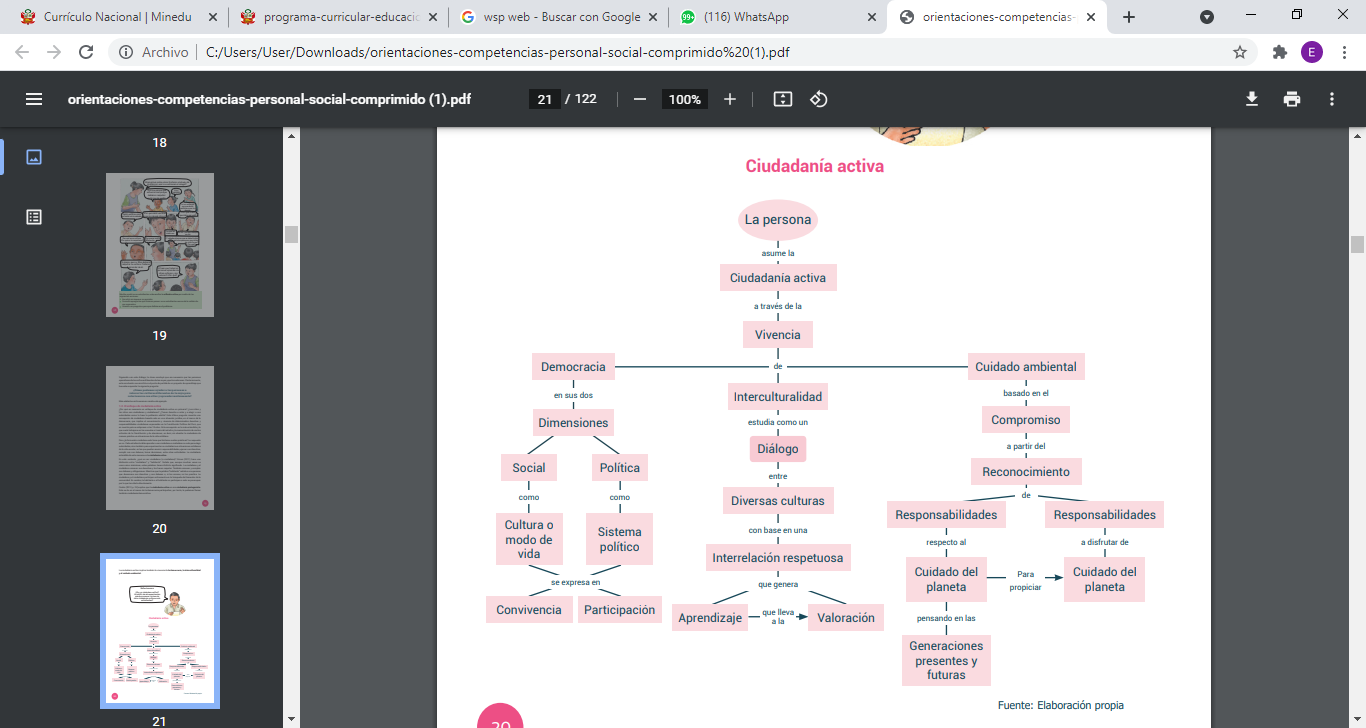 Cada estudiante debe aprender a ser ciudadana o ciudadano no solo para elegir autoridades, sino también para experimentar su ciudadanía en situaciones cotidianas de la vida escolar, en las que puedan asumir responsabilidades, ejercer sus derechos, cumplir con sus deberes, tomar decisiones, entre otras actividades. La ciudadanía entendida de esta manera es la ciudadanía activa.
La ciudadanía activa implica también la vivencia de la democracia, la interculturalidad y el cuidado ambiental.
15.- Tres docentes de la IE 15436 de San Ramón dialogan sobre cómo los estudiantes deben evidenciar que están desarrollando el enfoque de ciudadanía activa. A continuación se muestran los tres comentarios:

Docente Francisco: La ciudadanía activa está basada solo en una situación jurídica, en el marco de la democracia, que implica el conocimiento y vivencia de determinados derechos y responsabilidades ciudadanas expresadas en la Constitución Política del Perú, que en nuestro país se adquieren a los 18 años.

Docente Manuel: Si pues, esta concepción es la más extendida y la que suele trabajarse en las escuelas a través del estudio y la memorización de ciertos artículos de la Constitución y de elecciones y considero que deberíamos seguir trabajando así. 

Docente Gonzalo: Ciudadanía activa significa que cada estudiante debe aprender a ser ciudadana o ciudadano no solo para elegir autoridades, sino también para experimentar su ciudadanía en situaciones cotidianas de la vida escolar, en las que puedan asumir responsabilidades, ejercer sus derechos, cumplir con sus deberes, tomar decisiones, entre otras actividades.

¿Qué docente tiene clara la concepción del enfoque de ciudadanía activa?

Docente Francisco.
Docente Manuel
Docente Gonzalo.
16.- La docente Anita realiza la siguiente actividad: Organiza a sus estudiantes de Cuarto Grado en equipos quienes  irán recorriendo estaciones ubicadas estratégicamente en el patio de acuerdo a lo que se indica a continuación: y realizarán las siguientes actividades:
  
Estación 1. Aprendemos a saludar en diferentes idiomas del Perú: Cada miembro del equipo  escoge al azar una tarjeta en la que está escrito un saludo en un idioma peruano que deben repetir y aprender. ¡Kamisaraki! (Aimara) ¡Allillanchu! (Quechua) ¡Paita Pantsiri Asháninka
Estación 2. Valoramos nuestra cultura y la enseñamos: Cada equipo debe ponerse de acuerdo y compartir alguna habilidad especial que tiene y es parte de su cultura: cantar una canción, bailar una danza, demostrar un talento, etc.
Estación 3. Relatos de las culturas y la naturaleza: Cada estudiante cuenta algunos relatos narrados por sus antepasados y pregunta a los participantes: “¿Qué podemos aprender de este relato sobre cómo relacionarnos con la naturaleza?”
 Finalmente, cada equipo debe escribir en un cartel lo que aprendieron en la actividad.
¿Cuál es el propósito que desea lograr principalmente, Anita con esta actividad?

Que los estudiantes ejerzan  su ciudadanía desde su vida en la escuela.
Que los estudiantes construyan su identidad.
Que los estudiantes aborden actividades relacionadas al enfoque de desarrollo personal.
17.- En una reunión de trabajo colegiado, los docentes de la IE 54321 revisan los enfoques de las áreas curriculares. Algunas opiniones vertidas son:
Karina: Me parece muy importante que tengamos presente lo que implica el enfoque de cada área curricular para realizar una planificación pertinente.
Kurt:  De acuerdo, colega, pero hay que tener presentes los enfoques no solo en la planificación, sino también en la conducción y evaluación de los aprendizajes.
Karla: La verdad, eso de tantos enfoques nos confunde. Mejor organicemos la enseñanza de todas las áreas en base a las orientaciones del enfoque por competencias.
Kevin: Es cierto, uno no sabe si apoyarse en el enfoque de cada área curricular, pues hay cierta contradicción con el enfoque por competencias.

¿Con cuáles de las opiniones está de acuerdo?

Karla y Karina
Karina y Kurt
Kevin y Kurt
18.- En una asesoría pedagógica el Director de la IE está abordando los enfoque del área de Personal Social y  ha compartido una diapositiva con la siguiente información:
La ciudadanía activa promueve y requiere el desarrollo de la autonomía. Una ciudadana y un ciudadano activos se gobiernan a sí mismos y no se dejan manipular
La ciudadanía activa promueve y requiere la práctica de habilidades socioemocionales. Una ciudadana y un ciudadano activos se conocen a sí mismos y reconocen cuáles pueden ser sus aportes para la sociedad. Igualmente, manejan sus emociones y están atentos a las emociones de los demás, a fin de entablar relaciones de respeto empáticas.
La ciudadanía activa requiere la reflexión crítica acerca de las sociedades y las acciones de las personas que la conforman. Esto implica:
Aceptar que somos parte de un pasado, pero que, al mismo tiempo, estamos construyendo nuestro futuro.
Entender el espacio como una construcción social y que en él interactúan elementos naturales y sociales. 
Comprender las relaciones entre los elementos del sistema económico y financiero.

¿A qué aspectos estará haciendo referencia, principalmente el director?

Al enfoque de Ciudadanía Activa.
A la relación entre el enfoque de Ciudadanía Activa y Desarrollo Personal.
Al enfoque de Desarrollo Personal.
19.- Carlos acompañó a su padre a la tienda y, en el camino, se encontró con la vecina. Ella es una señora mayor, por lo que Carlos y su papá le ofrecieron ayuda para traer sus cosas al edificio.
En este caso, ¿qué enfoque del área de Personal Social predomina?

a) Enfoque político-social
b) Enfoque de desarrollo personal.
c) Enfoque de ciudadanía activa.
20.- Un docente encuentra en el periódico la siguiente noticia

El último viernes, en Camaná, se realizó un evento de danza en el que se presentó un grupo de breakdance y otro de danzantes de tijeras. La presentación consistió en una intervención por turnos de cada conjunto. En cada intervención, los miembros de cada agrupación buscaban demostrar sus mejores acrobacias para superar el nivel de sus retadores. Al final, ambos conjuntos sorprendieron al público con una presentación que mezclaba pasos de danza de ambos géneros y que contó con el acompañamiento de una pieza musical de fusión de ambos ritmos. El evento fue presenciado por más de mil personas, las cuales llenaron el coliseo.

¿Por qué es posible afirmar que en la situación presentada en la noticia se evidencia interculturalidad? 

Porque en la situación se demuestra el valor ancestral de la danza de tijeras y la vigencia que tiene culturalmente. 
Porque en la situación se pone de manifiesto el valor artístico que se puede encontrar en la diversidad cultural. 
Porque en la situación se muestra el enriquecimiento mutuo de culturas diferentes en un contexto de igualdad.
21.- El docente ha planificado presentar la noticia a los estudiantes con el propósito de promover la reflexión sobre la interculturalidad. ¿Cuál de los siguientes conjuntos de preguntas es más pertinente para este propósito? 

¿Cuáles son las diferencias entre estas danzas? ¿Cuál de las danzas es más popular en la actualidad? ¿Qué hace que una danza sea más popular que otra? ¿Cuál de las danzas debió ganar el duelo? 
¿Cuál de las danzas tiene un origen más antiguo? ¿Cómo esta danza se ha mantenido en el tiempo? ¿Cuál es su importancia? ¿Esta presentación favorece la revalorización de la cultura peruana? 
¿Cuál es el origen de estas danzas? ¿Cuáles son sus semejanzas y diferencias? ¿Cómo es la interacción entre ambos conjuntos durante el evento? ¿Qué mensaje transmite el acto final del evento
22.- Una docente ha observado que, aún cuando los estudiantes suelen afirmar que es importante respetar culturas distintas de la propia, en la práctica no muestran actitudes de dialogo y apertura hacia estas. Por ello, la docente ha previsto realizar un conjunto de actividades de inicio que contribuyan a que sus estudiantes desarrollen progresivamente una actitud de apertura hacia lo intercultural. ¿Cuál de las siguientes actividades es más pertinente para este propósito? 

Primero, presenta a los estudiantes un video que muestre la diversidad cultural musical del Perú; luego, solicitarles que averigüen cuales son los instrumentos utilizados; y, finalmente, que elaboren un organizador grafico en el que comparen los instrumentos típicos de cada región del país.  
Primero, mostrar a los estudiantes los principales logros de las culturas prehispánicas del país; luego, solicitarles que hagan un dibujo de lo que más les haya interesado; y, finalmente, pedir a los estudiantes que expongan sus trabajos ante sus compañeros de otros grados. 
Primero, llevar a los estudiantes a un festival de danzas tradicionales del país; luego, motivarlos a que pregunten los maestros danzantes qué importancia cultural tienen sus danzas para ellos; y finalmente, invitar a que aprendan algunos pasos de estas danzas.
23.- En una asesoría pedagógica se escucha decir al director de la IE lo siguiente: “A continuación les voy a mostrar información muy clara de algunos ejemplos de cómo nuestros estudiantes pueden poner en práctica este importante enfoque del área de Personal Social: La diapositiva presentada es la siguiente:










¿A qué enfoque del área de Personal Social esta haciendo referencia el director?
Desarrollo Personal.
Ciudadanía  activa.
Convivencia democrática
.
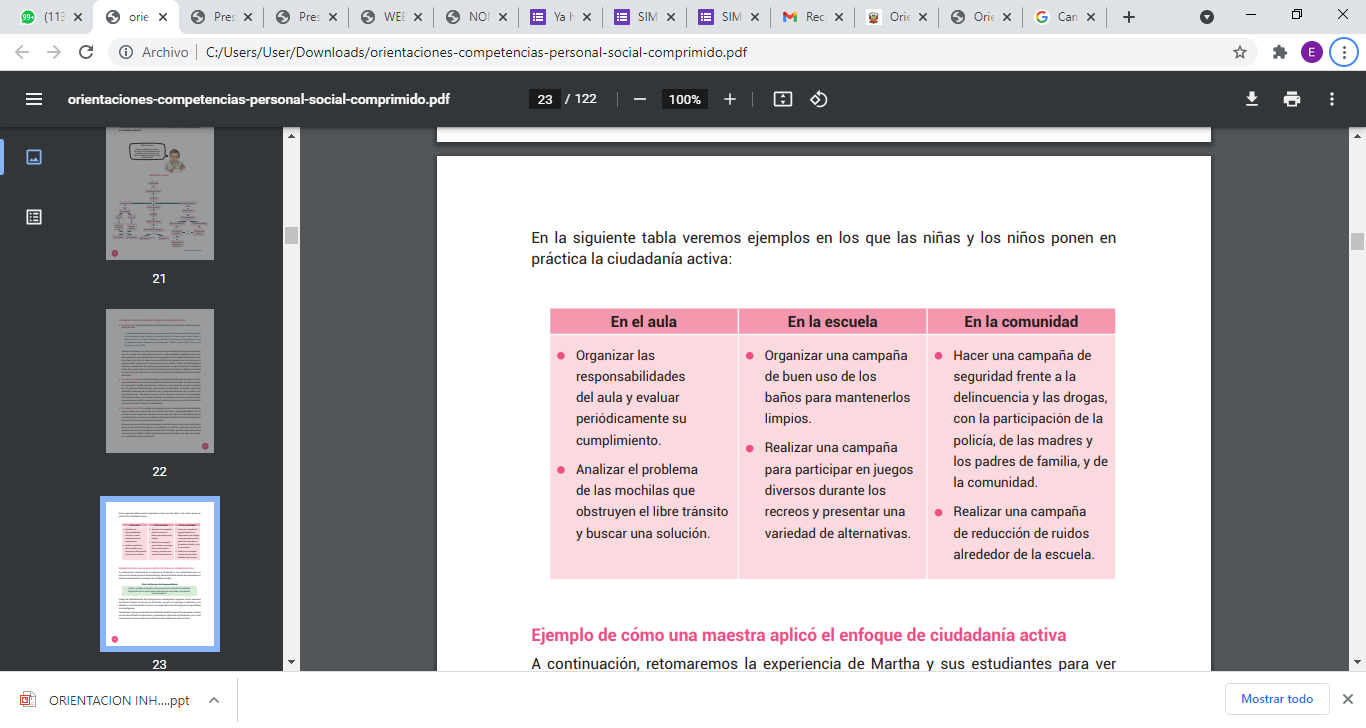 Conceptos claves vinculados al enfoque de ciudadanía activa
 
La democracia: la ciudadanía democrática tiene necesariamente dos dimensiones: la política, referida a la democracia como sistema, y la social, referida a la democracia como cultura o modo de vida. Por lo tanto, el ejercicio ciudadano “se expresa en dos aspectos claves y complementarios: convivencia y participación”. (Dibós y otros 2004, citados por Frisancho y otros, 2009)
La interculturalidad: se refiere al diálogo que debe darse entre las diversas culturas, poniendo énfasis en la construcción de la unidad en la diversidad. la interculturalidad es el enfoque que lleva a la interrelación respetuosa que permite el aprendizaje y la valoración de unos y otros, buscando la construcción de la unidad en la diversidad.
El cuidado ambiental: se refiere al compromiso con la conservación del ambiente; lo que implica ser conscientes de nuestros derechos y responsabilidades con él, y hacer un uso respetuoso de los recursos que nos ofrece la naturaleza para la satisfacción de nuestras necesidades, obteniendo calidad de vida sin perjudicar el acceso de las futuras generaciones a estos.
24.- Para el abordaje del  área de Personal Social, Erices (2011) hace una distinción entre “ciudadano” y “habitante”. Señala que, aunque muchas veces se usan como sinónimas, estas palabras tienen distinto significado. 
En este contexto, ¿Cuál de las siguientes afirmaciones corresponde a un habitante?

Persona que conoce sus derechos y los hace respetar. También conocen y cumplen sus deberes y obligaciones. Participa activamente en la búsqueda del bien común. Ciudadano
Es una  persona que desconoce sus derechos y sus deberes o, si los conoce, no los practica, no participa activamente en la búsqueda del bien común, solo se preocupan por lo que les afecta directamente. Habitante
Persona que permanentemente está participando como candidato a la secretaría General de su AAHH.
¿Qué es ser ciudadano (o ciudadana)? 

Erices (2011) hace una distinción entre “ciudadano” y “habitante”. Señala que, aunque muchas veces se usan como sinónimas, estas palabras tienen distinto significado. La ciudadana y el ciudadano conocen sus derechos y los hacen respetar. También conocen y cumplen sus deberes y obligaciones. Mientras que la palabra “habitante” señala a una persona que desconoce sus derechos y sus deberes o, si los conoce, no los practica. La ciudadana y el ciudadano participan activamente en la búsqueda del bienestar de la comunidad. En cambio, la habitante o el habitante no participan o solo se preocupan por lo que les afecta directamente. Pág. 20 (Orientaciones para el abordaje de las competencias de Personal social)
25.- Felipe, docente de Sexto Grado presenta a sus estudiantes el siguiente enunciado. ”En los Juegos Olímpicos, compiten muchísimas nacionalidades pero sin que se haga ningún tipo de distinción más allá de la propia competición”. El ejemplo mostrado por el docente Felipe es un caso muy claro de:
Pluriculturalidad
Interculturalidad.
Convivencia democrática
La pluriculturalidad hace referencia a la coexistencia en un mismo espacio geográfico de diferentes culturas

La interculturalidad es el fenómeno social, cultural y comunicativo en el que dos o más culturas o, más bien, representantes de diferentes identidades culturales específicas, se relacionan en condiciones de igualdad, sin que ningún punto de vista predomine sobre los demás. Este tipo de relaciones favorecen el diálogo y el entendimiento, la integración y el enriquecimiento de las culturas..
26.- El colegio San José de los Hermanos Maristas de Huacho,  ha recibido a tres estudiantes del colegio secundario “Los Andes” de Bolivia, quienes estudiarán en esta IE durante el ultimo trimestre del año en curso. Para ello se ha realizado la estrategia “Operación amigo” que consiste en que, estudiantes voluntarios y con el consentimiento de sus padres  llevarán a sus compañeros bolivianos a vivir con ellos durante una semana. En el caso presentado, se evidencia un caso de:
Pluriculturalidad
Interculturalidad
Compañerismo..
27.- El docente Armando presenta a sus estudiantes de Sexto Grado el siguiente caso: “Pedro es un niño de 12 años que le gusta mucho el básquet. En el colegio donde lo han matriculado  no conoce a ningún compañero y la mayoría de ellos practica intensamente el futbol. A pesar que todos optan por un deporte distinto a su preferencia y le han dicho que, los estudiantes de este colegio sí o sí tienen que ser grandes futbolistas, él todos los días a la hora del recreo coge su balón y practica lanzamientos libres en los tableros del patio” El caso presentado por Armando a sus estudiantes es un ejemplo de: 

Conducta heterónoma.
Conducta autónoma.
Conducta antisocial.
La autonomía es lo contrario a la Heteronomía es la facultad de una persona o  entidad para obrar según su propio criterio, con independencia de la opinión o el deseo de otros,  autonomía es poder decidir de manera propia e independiente, sin  la influencia externa o de terceros.  

Tantos los Ejemplos de Heteronomía,  como los de Autonomía se refieren a libertad o sujeción del individuo en el entorno que le rodea.
Heteronomía: Es cuando eres dependiente de alguien, es decir que no puedes tomar decisiones por ti mismo.
29.- En una reunión de docentes donde se está abordando los conceptos claves de los enfoque de Personal social, el mediador proyecta los siguientes enunciados:

Saber cuáles son nuestras pasiones.
Descubrir miedos o aceptar los que ya sabíamos que teníamos.
Reconocer nuestras emociones comunes.
Saber sobre nuestros sentimientos.
Prestar atención a nuestros pensamientos.
Saber cuáles son las debilidades y fortalezas de nuestra personalidad.
Establecer qué tan vulnerable somos.
Saber si tenemos un buen o mal proceder ante la mayoría de los estímulos.

 ¿A qué enfoque y a qué concepto clave está haciendo referencia lo proyectado por el mediador?

Ciudadanía activa – interculturalidad.
Desarrollo personal – Autoconocimiento.
Desarrollo personal – Conocimiento de los demás.
30.- En una reunión de trabajo donde se están abordando los conceptos claves de los enfoques de Personal social. Carmen, docente de primaria, expresa lo siguiente:
“Viviendo en un mundo globalizado, es difícil pensar en un aula homogénea. La diversidad existente en el aula es un gran recurso que los docentes podemos utilizar para enseñar sobre cultura y diversidad, como también para que los alumnos puedan conocerse mejor entre sí siendo conscientes de sus diferencias y de las formas de intercambio que podrían aprovechar aún mejor entre sí. Indagar sobre nuestros alumnos es un excelente punto de partida para poner en práctica esta idea.

¿A qué enfoque y a qué concepto clave está haciendo referencia la docente Carmen?

Desarrollo personal – autonomía.
Desarrollo personal – Autoconocimiento.
Ciudadanía activa – Interculturalidad.
31.- Celestino, estudiante de Sexto grado expone a sus compañeros las conclusiones de su trabajo sobre energía eólica: A continuación se presenta una parte de su exposición:
“La energía eólica, es decir obtenida por la captación de corrientes de aire, es uno de los ejemplos destacados del desarrollo sostenible. Nos proporciona energía rentable, que incluso puede reemplazar la extensión de las placas fotovoltaicas. Varios países están utilizando la energía eólica como su suministro central de electricidad y, por lo tanto, ayudan a mantener la sostenibilidad. La energía eólica se puede utilizar como proveedor de energía en grandes edificios, plantas o industrias, donde la energía es algo «imprescindible». ¿A qué enfoque y a qué concepto clave de Personal social hará referencia lo expuesto por Celestino?

Desarrollo personal – Cuidado del medio ambiente.
Ciudadanía activa – Cuidado del ambiente.
Ciudadanía activa -  Interculturalidad.
32.- Con el propósito de promover en los estudiantes la actuación responsable en el ambiente, el docente les presenta una noticia en la que se señala que la veda de camarones se debe prolongar. Luego, les pide que la analicen y planteen, por escrito, un comentario al respecto. Uno de los estudiantes comenta lo siguiente:
“Esa medida es una exageración. Prolongar la veda perjudica a los pescadores que viven de la pesca y venta de camarones”.

¿Qué enfoque del área evidencia el propósito del docente?

Al plantear la situación, ¿qué proceso didáctico se está desarrollando?

Enfoque de desarrollo personal – Proceso: Búsqueda de información
Enfoque de ciudadanía participativa - Proceso: Problematización
Enfoque de ciudadanía activa - Proceso: Problematización
33.- Los docentes de la IE 14316 se encuentran comentando sobre los conceptos  vinculados al enfoque de ciudadanía activa. A continuación se muestran 3  participaciones. 

Docente Pablo: Este concepto tiene necesariamente dos dimensiones: la política, referida a este aspecto como sistema, y la social, referida a la democracia como cultura o modo de vida. Por lo tanto, el ejercicio ciudadano “se expresa en dos aspectos claves y complementarios: convivencia y participación”.

 Docente Mary: Ambas dimensiones son dos caras de una misma moneda. Pero hay que considerar que los niveles de maduración permiten a cada estudiante apropiarse de estas dimensiones no necesariamente de forma paralela. 

Docente Enrique: Es verdad, En el nivel de Educación Primaria, las niñas y los niños se ubican en el estadio de las operaciones concretas, por lo que necesitan experimentar este aspecto  como cultura o modo de vida desde que inician su escolaridad, de modo que puedan hacer suyas las prácticas cotidianas reales de participación y convivencia con base en los derechos y deberes, mientras los ejercitan y los observan en el accionar de todos los miembros de la comunidad educativa.

¿A qué concepto vinculado con el enfoque de  ciudadanía activa se están refiriendo?
Interculturalidad.
Democracia
Cuidado ambiental
34.- En una jornada de capacitación un grupo de docentes conversan sobre los conceptos claves de ciudadanía activa. A continuación se presentan las participaciones de tres docentes

Docente Josefina: Debemos ser conscientes de nuestros derechos y responsabilidades con él, y hacer un uso respetuoso de los recursos que nos ofrece para la satisfacción de nuestras necesidades. obteniendo calidad de vida sin perjudicar el acceso de las futuras generaciones 

Docente Aurelio: Cuando dices que debemos pensar en las futuras generaciones  te está refiriendo al desarrollo sostenible, verdad?

Docente Marina: Totalmente de acuerdo con ustedes. Es necesario que en la escuela promovamos experiencias en las que cada estudiante tenga la oportunidad de ejercer su ciudadanía en ámbitos cada vez mayores, de acuerdo con sus características de desarrollo. 

¿A qué concepto vinculado con el enfoque de  ciudadanía activa se están refiriendo?

Desarrollo personal.
Cuidado ambiental
Interculturalidad
35.- En un GIA donde se abordan aspectos importantes del área de Personal social, el mediador proyecta las siguientes expresiones:

Este aspecto se refiere al diálogo que debe darse entre las diversas culturas, poniendo énfasis en la construcción de la unidad en la diversidad. 
En este concepto, es importante resaltar los derechos humanos, pues destacan lo que es común en las personas (sentimientos y emociones, necesidades de familia, seguridad, identidad, búsqueda de la felicidad, etc.), independientemente de la cultura a la que pertenezcan. 
Teniendo en cuenta estos aspectos comunes que comparten las diversas culturas, este aspecto  lleva a la interrelación respetuosa que permite el aprendizaje y la valoración de unos y otros, buscando la construcción de la unidad en la diversidad.

¿A qué concepto vinculado con el enfoque de  ciudadanía activa se están refiriendo?

Democracia.
Cuidado ambiental
Interculturalidad.
36.- Un estudiante de Sexto grado plantea en su exposición lo siguiente:
“La rotación de cultivos es el proceso de plantar diferentes cultivos en el mismo lugar después de temporadas consecutivas. Esto ayuda a devolver los nutrientes al suelo antes de sembrar el siguiente cultivo.
La rotación de cultivos reduce eficazmente el riesgo de nitratos al minimizar la necesidad de fertilizantes nitrogenados. Mejora considerablemente la estructura del suelo y disminuye la erosión del mismo lo que permitirá que el terreno se siga utilizando de generación en generación sin empobrecerlo de nutrientes. 

¿A qué concepto clave del enfoque de ciudadanía activa hace referencia el estudiante?


Comprensión de la realidad geográfica
Cuidado ambiental  - desarrollo sostenible.
Transformaciones del espacio geográfico
37.- “Muchas casas de estudio ofrecen la posibilidad de complementar la formación académica con instituciones aliadas en el exterior. Estos intercambios van desde un año hasta un programa universitario completo. Este tipo de aprendizaje y conocimiento internacional impulsa a los estudiantes hacia la aceptación y comprensión de una variedad de diferentes perspectivas culturales y comunitarias. Además, la adquisición del idioma se logra a través de la inmersión práctica”.

Este es un ejemplo claro del concepto clave de:

 Ciudadanía activa - Pluriculturalidad.
Ciudadanía activa - Interculturalidad.
Ciudadanía activa – democracia.
38.- Qué concepto clave de ciudadanía activa se evidencia  cuando el alumnado, los docentes y los padres de familia deciden el menú que existirá en disposición en las instalaciones (comedor), de la escuela.

Convivencia democrática.
Participación política.
Negociación.
COMPETENCIAS DE PERSONAL SOCIAL
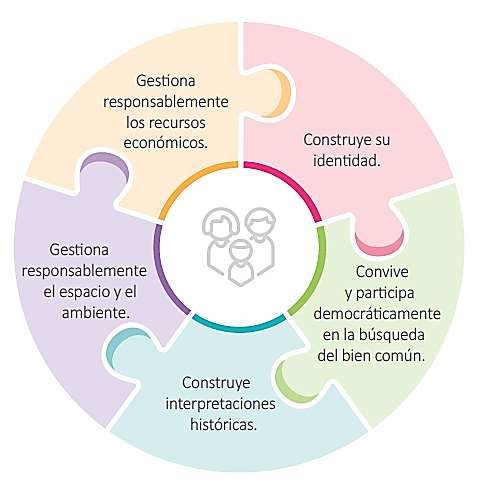 204.- Indique en qué competencia de Personal Socialse aborda la siguiente temática.
Impuestos y tributos
Conflicto Moral
Conflicto con el Ecuador
Desarrollo sostenible
Publicidad
Clima del aula
Interpretación de fuentes
Vulnerabilidad
Simultaneidades
Fuentes georreferenciadas, cartográficas y socioculturales
secuencias temporales.
Autonomía, autoconcepto
Hechos y procesos históricos.
Principios democráticos
Autoestima.
Sexualidad
Convivencia democrática
Derechos
 Dilemas morales
¡GRACIAS!